4th Transnational Meeting
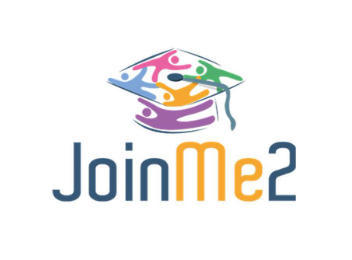 1-2 September,
University of the Aegean, Mytilene
01 September, 2022 Thursday
9:30 -10:00    Welcoming and Introduction
10:00-11:30   Group Work Onboarding
11:30-11:45   Coffee Break
11:45-13:15   Group Work Disability
13:15-14:30  Lunch Break
14:30-16:00   Group Work Sexual Orientation
16:00-16:15  Coffee Break
16:15-17:45   Group Work Biological sex, gender
19:30   Dinner (details coming up @Vana)
02 September, 2022 Friday
9:30-11:00     Group work Race, Ethnicity & Culture
11:00-11:15   Coffee Break
11:15-12:15   Group work   Offboarding
12:15              Conference Details & Closing 
Lunch
Meeting Agenda
Finalizing Materials
ONBOARDING: Nesrin (Turkey) Group Coordinator, Martha (Poland), Ali Akbar (UK)
DISABILITY: Gökçe (Turkey) Group Coordinator, Mehmet Rojda (Turkey)
SEXUAL ORIENTATION: Oliver (Belgium) Group Coordinator, Kristof (Belgium),Maria Bedrossian (Belgium)
BIOLOGICAL SEX, GENDER IDENTITY, & GENDER EXPRESSION: Alisha (Germany), 			                Franzi(Germany) Group Coordinator, Anna (UK)
RACE, ETHNICITY, AND CULTURE: Maria (Poland), Vana (Greece) Group Coordinator
OFFBOARDING: Aynur (Turkey), Geri (UK) Group Coordinator
For each module: Group Work
ONBOARDING
10:00-11:30
COFFEE BREAK
11:30-11:45
DISABILITY
11:45-13:15
LUNCH BREAK
13:15-14:30
SEXUAL ORIENTATION
14:30-16:00
COFFEE BREAK
16:00-16:15
BIOLOGICAL SEX & GENDER
16:15-17:45
DINNER
19:30
Friday, 22nd
End-of Project Conference
Details of the book
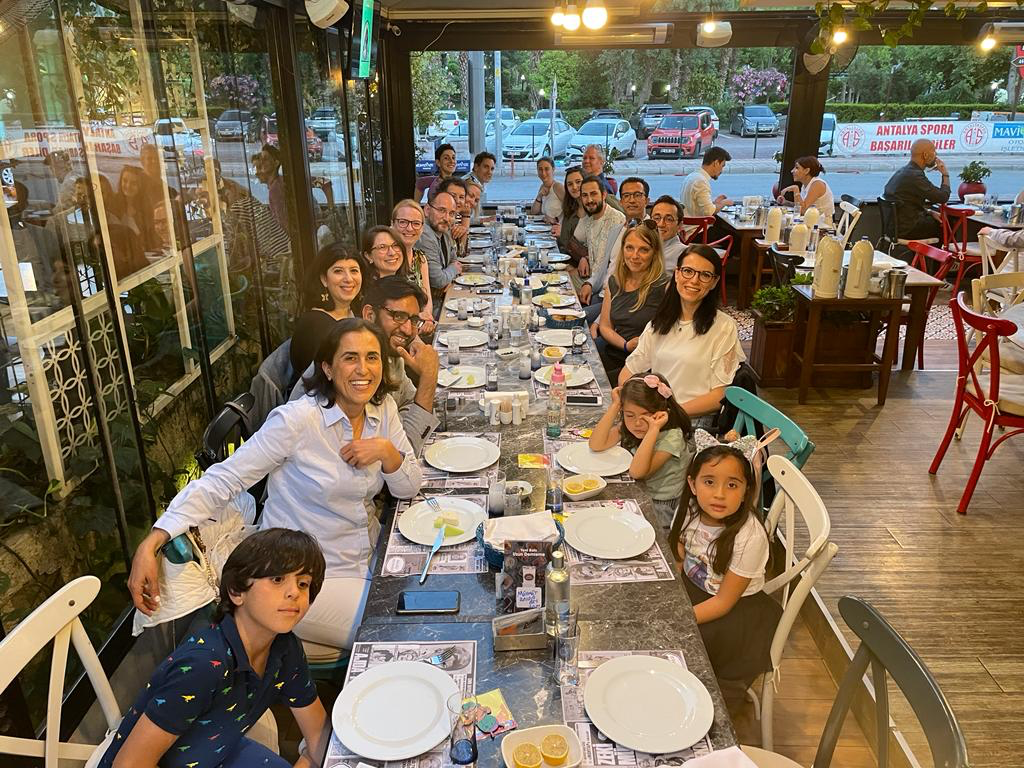 THANK YOU
ANY 
QUESTIONS?